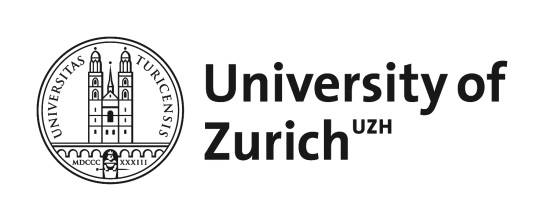 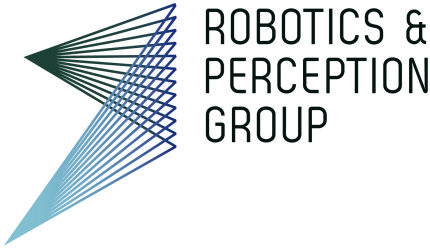 Dynamic Collaboration without Communication:
Vision-Based Cable-Suspended Load Transport with Two Quadrotors
Michael Gassner, Titus Cieslewski, Davide Scaramuzza
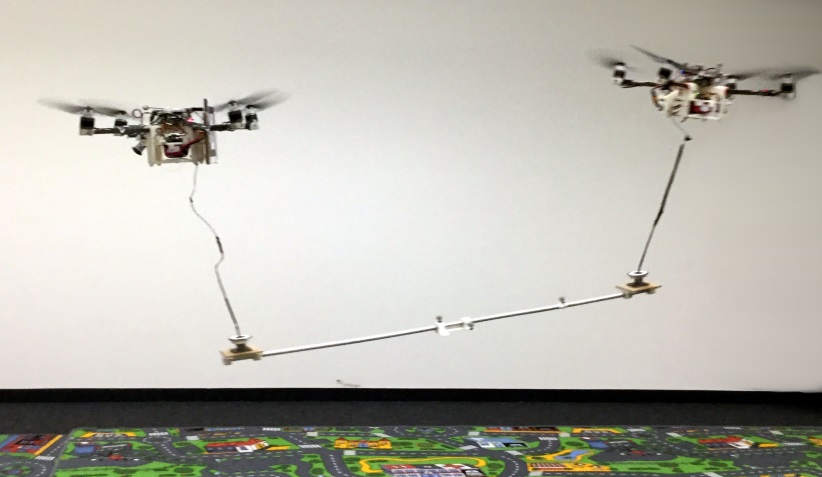 [Speaker Notes: Uni ZH!
Read the title slower]
Problem Statement
Transport a load that is too heavy for just one quadrotor
Should be as simple as possible
How do humans do it?
Friends – The one with the cop
Not much explicit communication is needed!
T. Cieslewski – University of Zurich – Dynamic Collaboration without Communication
[Speaker Notes: Transport too heavy
In a simple; simplest
Humans? adapts
No comm!]
Leader-Follower Approach
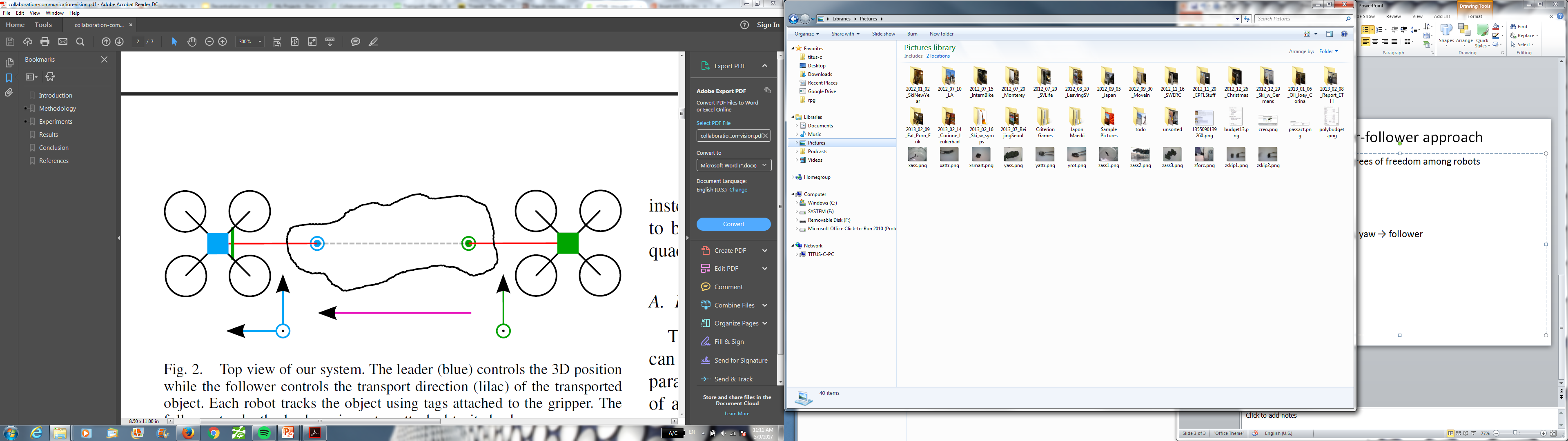 T. Cieslewski – University of Zurich – Dynamic Collaboration without Communication
[Speaker Notes: Split DoF
How
Eliminate necessity for comm: Passive follower. How?]
Perception
Both quadrotors: Downlooking fisheye for pose estimation and object gripper tracking
Follower: Forward looking pinhole for leader tracking
Fully on-board state estimation with vision and IMU
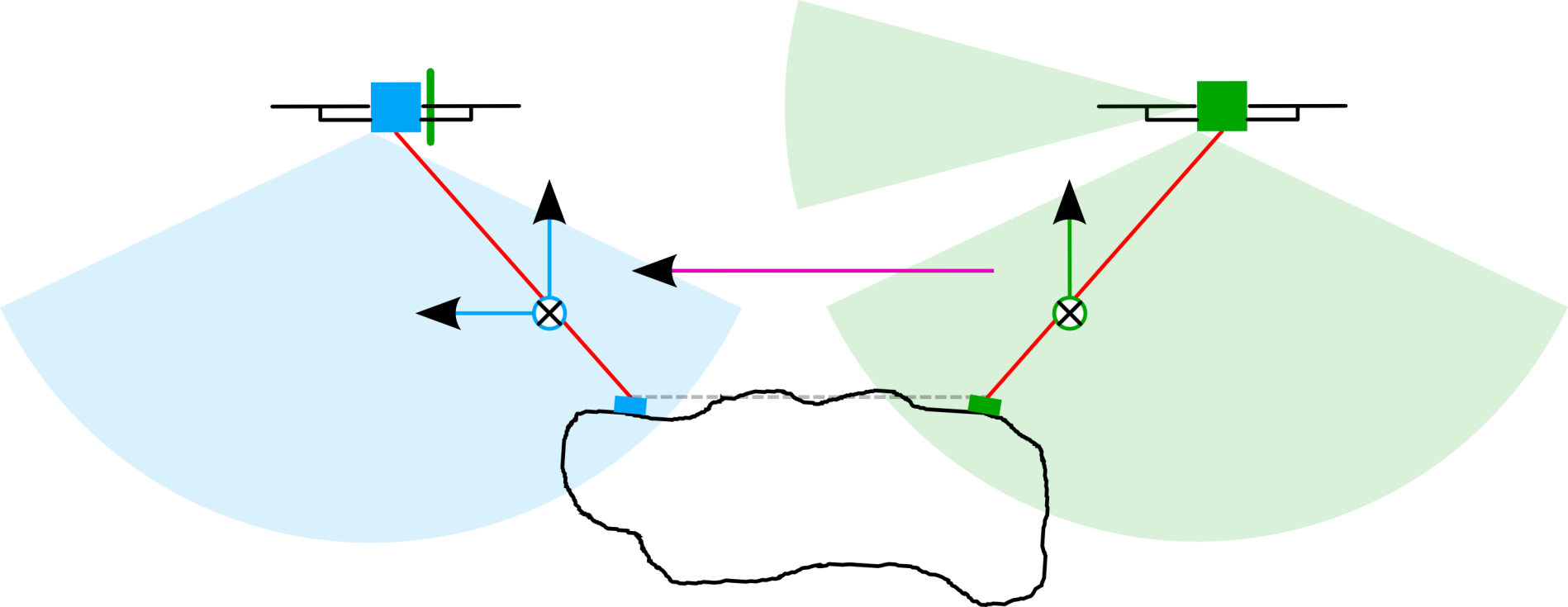 T. Cieslewski – University of Zurich – Dynamic Collaboration without Communication
LQR Slung-load Control
Leader and follower control load gripper pose as if it were a single slung-load.
Follower only controls lateral position
Reducing oscillations for robustness
Follower tracks leader’s altitude and moving direction with visual servoing
T. Cieslewski – University of Zurich – Dynamic Collaboration without Communication
[Speaker Notes: 1. Gripper tracking (expand more; add side view of quads + cameras/vision)
2. Leader tracking]
Summary
Collaborative load transport
No communication or explicit relative localization needed!
Everything is done fully on-board using only vision and IMU
Quantitative results presented at interactive session
T. Cieslewski – University of Zurich – Dynamic Collaboration without Communication
[Speaker Notes: Move vision ahead!]